УПРАВЛЕНИЕ ФЕДЕРАЛЬНОЙ НАЛОГОВОЙ СЛУЖБЫ
ПО РЕСПУБЛИКЕ БУРЯТИЯ
Льготы по имущественным налогам физических лиц
Дашидоржиев Александр Валерьевич

отдел камерального контроля в сфере налогообложения имущества № 2 УФНС России по Республике Бурятия
Имущественные 
налоги 
граждан
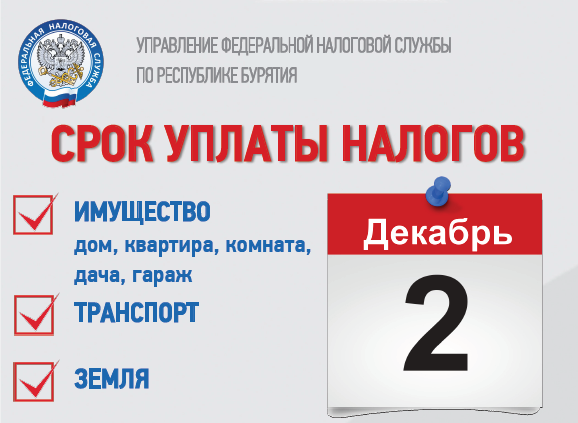 ЗЕМЕЛЬНЫЙ НАЛОГ

НАЛОГ НА ИМУЩЕСТВО ФИЗИЧЕСКИХ ЛИЦ

ТРАНСПОРТНЫЙ НАЛОГ
1
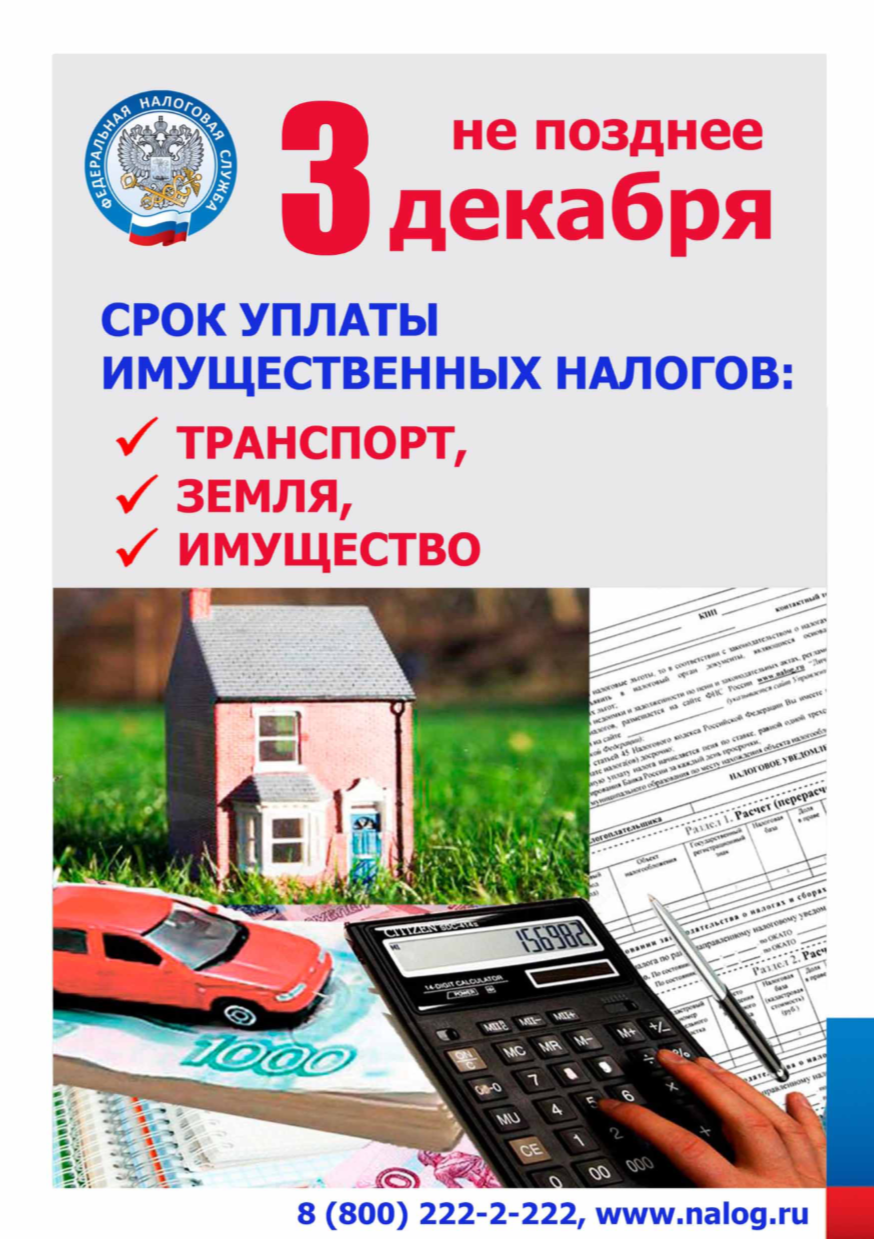 2
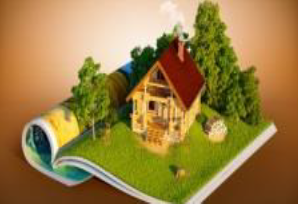 Земельный налог
Глава 31 Налогового кодекса Российской Федерации
Налоговые льготы – могут устанавливаться решением представительного органа муниципального образования. 
Налоговым кодексом предусмотрены вычеты в виде уменьшения величины кадастровой стоимости на 600 кв. м. площади земельного участка: 
Героям СССР, Героям РФ, инвалидам I и II групп инвалидности; инвалидам с детства, детям-инвалидам; ветеранам и инвалидам ВОВ, а также ветеранам и инвалидам боевых действий; лицам подвергшихся воздействию радиации; лицам, получивших или перенесших лучевую болезнь; пенсионерам, получающим пенсии; предпенсионерам; лицам, имеющих 3-х и более несовершеннолетних детей.
3
Налога на имущество физических лиц
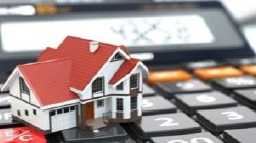 Глава 32 Налогового кодекса Российской Федерации
Налоговые льготы – могут устанавливаться решением представительного органа муниципального образования. Налоговым кодексом РФ предусмотрены льготы для: Героев Российской Федерации; пенсионеров, предпенсионеров; инвалидов I и II групп; инвалидов с детства, детей-инвалидов; участников гражданской войны, ВОВ, ветеранам боевых действий; лиц, подвергшихся воздействию радиации; военнослужащим, родителям и супругам военнослужащих и госслужащих, погибших при исполнении служебных обязанностей и т.д. 
Налоговая льгота – предоставляется в виде полного освобождения за один объект налогообложения не используемого в предпринимательской деятельности.
Налоговый вычет – в виде уменьшения налоговой базы на величину кадастровой стоимости: квартиры, части жилого дома 20 кв.м.; комнаты, части квартиры на 10 кв.м.; жилого дома на 50 кв.м.
Налоговая база в отношении объектов, находящихся в собственности лиц, имеющих 3-х и более несовершеннолетних детей, уменьшается на величину кадастровой стоимости 5 кв.м. общей площади квартиры, площади части квартиры, комнаты и 7 кв.м. общей площади жилого дома, части жилого дома в расчете на каждого несовершеннолетнего ребенка.
4
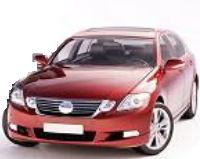 Транспортный налог
Глава 28 Налогового кодекса Российской Федерации
Налоговые льготы – Законом Республики Бурятия №145-III предусмотрено освобождение от уплаты налога:
- в отношении 1-го легкового автомобиля, с мощностью двигателя до 100 л.с. включительно зарегистрированного за следующей категорией граждан: 
  100% от ставки - Герои Советского Союза, Герои РФ, Герои Социалистического Труда, граждане, награжденные орденом Славы трех степеней, орденами Трудовой Славы трех степеней; участники ВОВ; Граждане, подвергшиеся воздействию радиации вследствие чернобыльской катастрофы; 
  50% от ставки - инвалиды I, II групп. 
100% в отношении 1-го автомобиля с мощностью до 200 л.с. зарегистрированного на одного из родителей многодетной семьи.
налогоплательщики в отношении зарегистрированных на них транспортных средств, оснащенных только электрическими двигателями.
5
Беззаявительный порядок предоставления льгот по имущественным налогам физических лиц
Налог на имущество
Земельный 
налог
Транспортный налог
С налогового периода 2018 год
(Федеральный закон от 15.04.2019 N 63-ФЗ)
С налогового периода 2020 год
(Федеральный закон
от 29.09.2019 N 325-ФЗ)
Льготы предусмотрены следующими нормами
Статья 407 НК РФ
Закон РБ от 26.11.2002 № 145-III
Статья 397 НК РФ Решения ОМСУ
!!!В случае отсутствия в налоговом органе сведений о праве на льготу – льгота предоставляется по заявлению налогоплательщика
Источники для представления льгот в беззаявительном порядке
СФР России
Органы соц.защиты
ГИБДД Росреестр
ТС до 200 лс
Хозпостройки
 до 50 кв.м
Лица, имеющие 
3-х и более 
несовершеннолетних 
детей
Пенсионеры 
предпенсионеры 
инвалиды
6
Форма заявления о предоставлении льгот
Лист для заполнения на получение
 льготы по транспортному налогу
Титульный лист
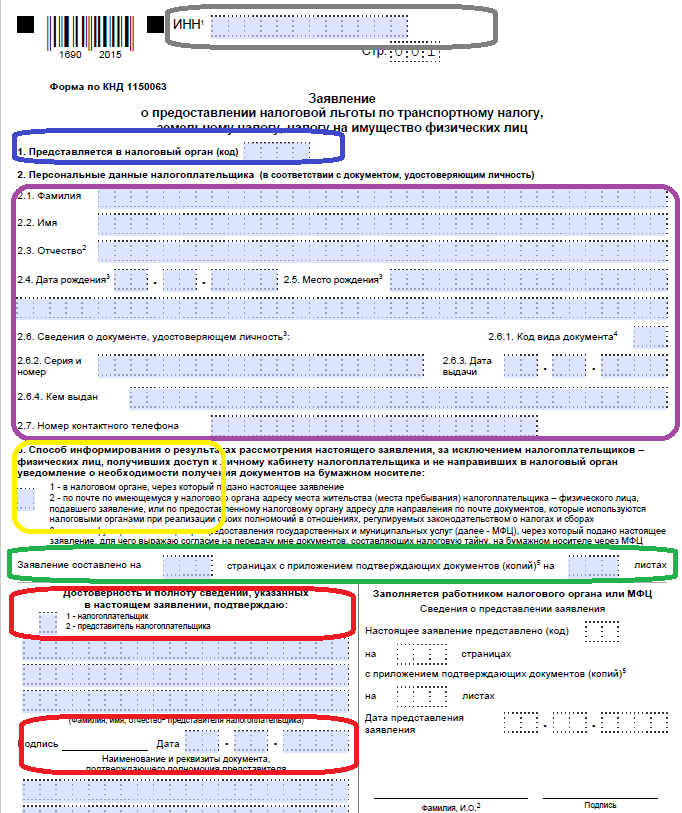 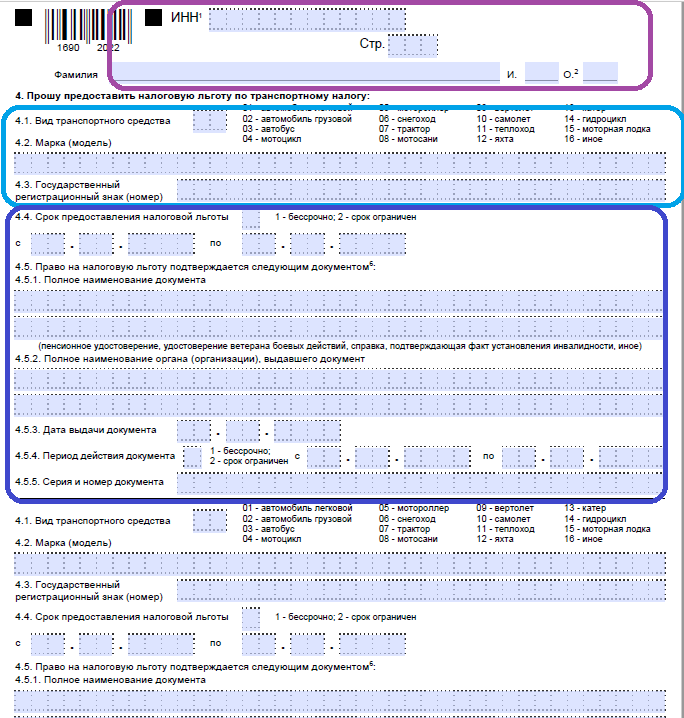 7
Лист для заполнения на получение
 льготы по земельному налогу
Лист для заполнения на получение
 льготы по налогу на имущество
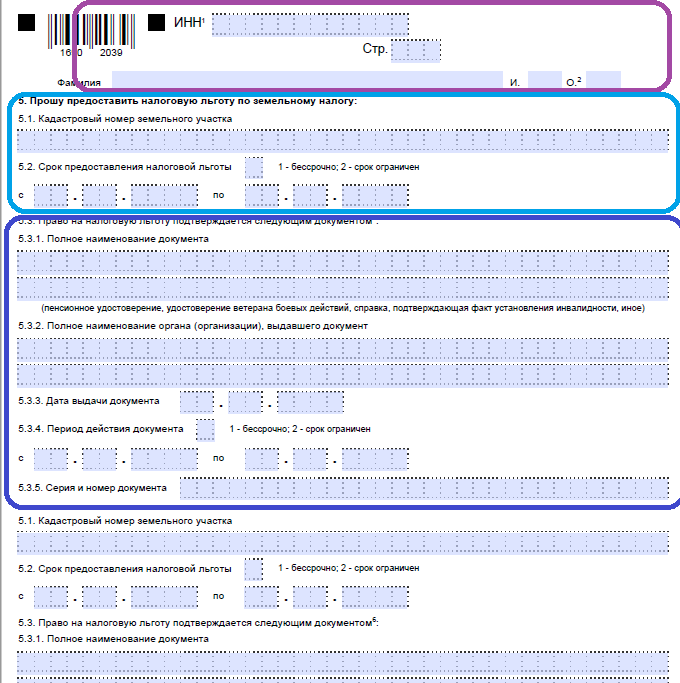 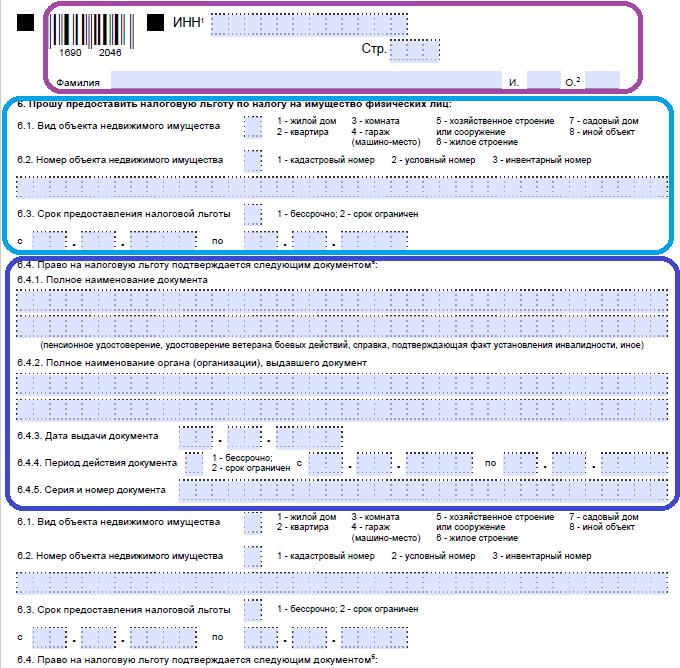 8
Способы направления заявления о предоставлении 
налоговой льготы по имущественным налогам 
физических лиц
Форма заявления о предоставлении налоговой льготы по транспортному налогу, земельному налогу, налогу на имущество физических лиц
Лично в любой налоговый орган по выбору налогоплательщика
Через электронный сервис ФНС России «Личный кабинет налогоплательщика для физических лиц»
По Почте России
9
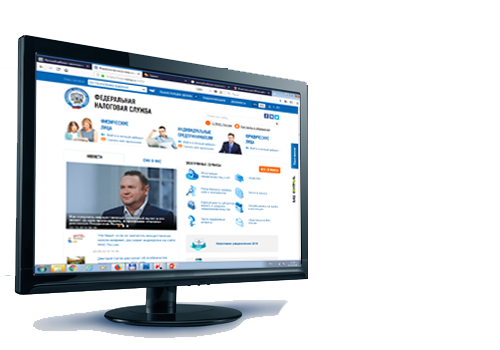 Самый простой способ через Личный кабинет налогоплательщика
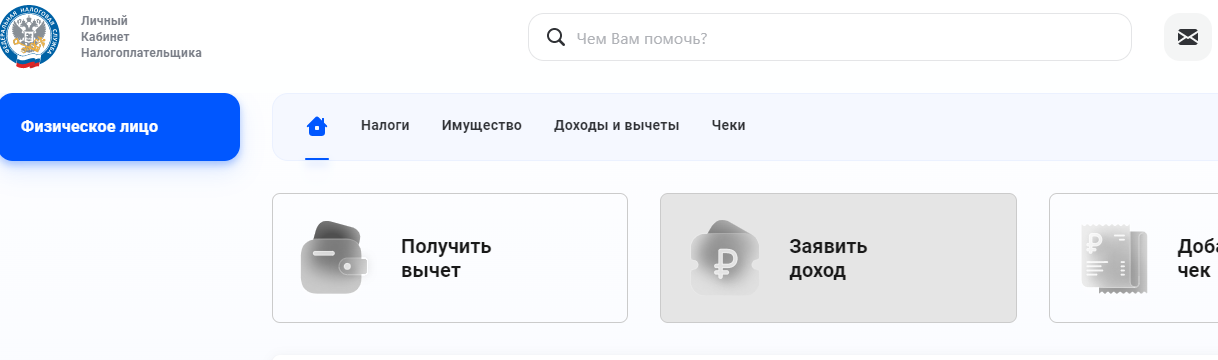 10
Экономим время, Вход в Личный кабинет без посещения налогового органа через портал Госуслуг
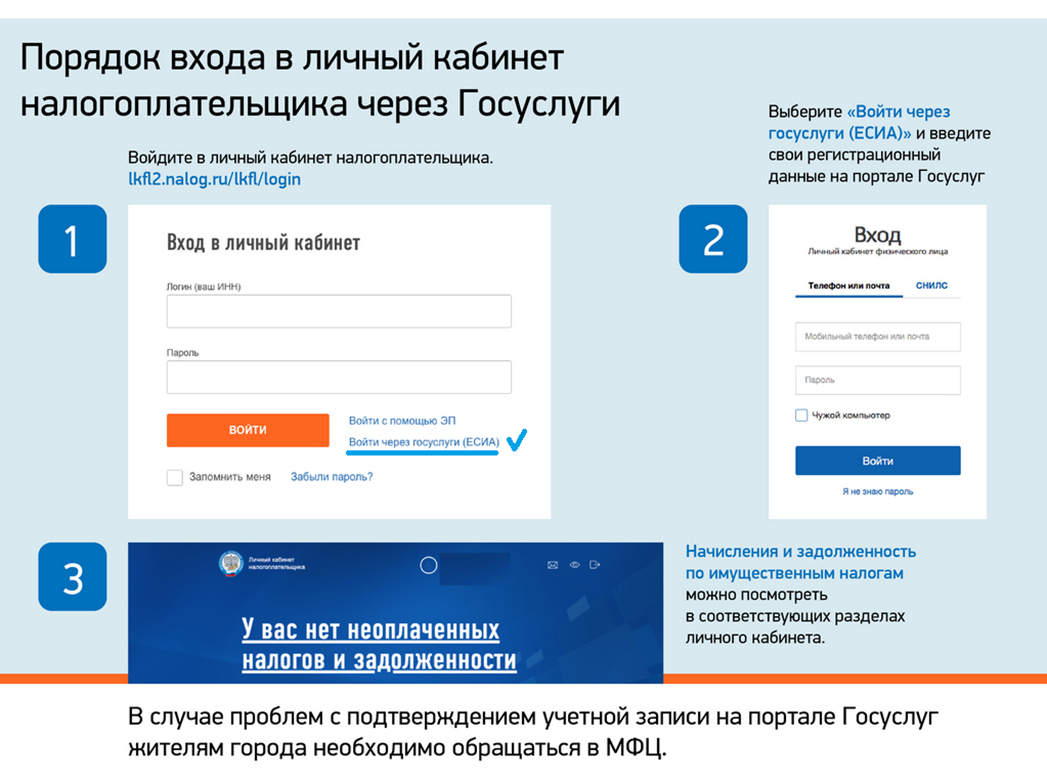 Если у вас есть подтвержденная учетная запись портала Госуслуг, то вы можете с её помощью войти в свой Личный кабинет налогоплательщика.
11
Единый контакт-центр ФНС России:

8 800 222-2-222   

сайт nalog.gov.ru
12
Спасибо за внимание!